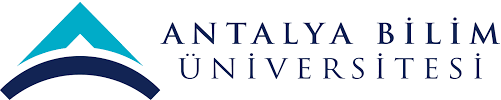 2020 YILI EYLÜL-ARALIK YGG SUNUMUSAĞLIK BİLİMLERİ FAKÜLTESİ
FİZYOTERAPİ VE REHABİLİTASYON BÖLÜMÜ
29/01/2021

11.00-11.15
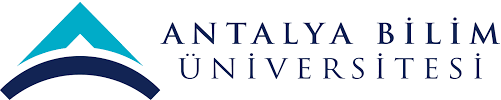 SWOT ANALİZİ
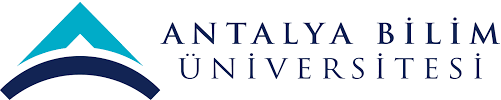 SWOT ANALİZİ
SWOT ANALİZİ
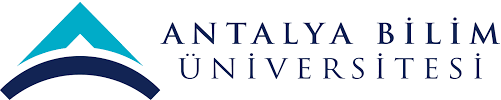 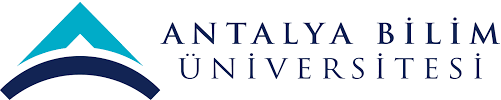 SWOT ANALİZİ
PAYDAŞ ANALİZİ
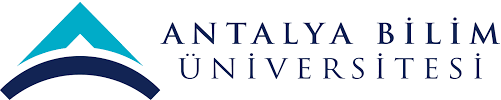 PAYDAŞ ANALİZİ
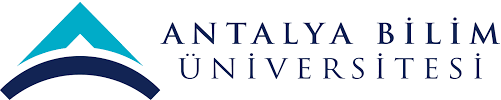 PAYDAŞ ANALİZİ
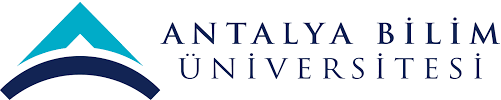 SPİK ANALİZİ
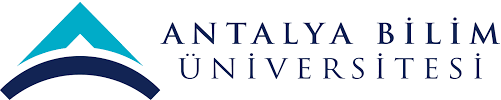 SPİK ANALİZİ
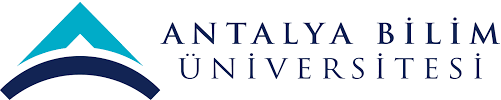 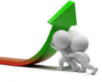 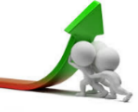 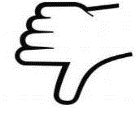 KALİTE FAALİYET PLANI
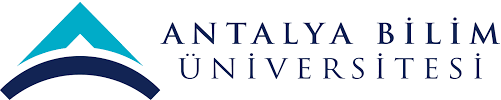 KALİTE FAALİYET PLANI
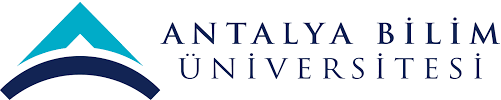 KALİTE FAALİYET PLANI
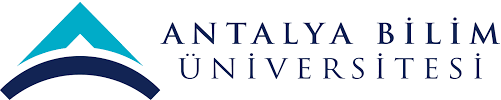 KALİTE FAALİYET PLANI
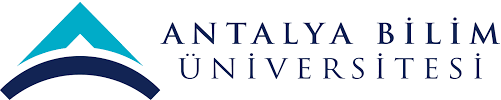 KALİTE FAALİYET PLANI
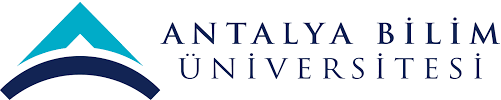 RİSK ANALİZİ
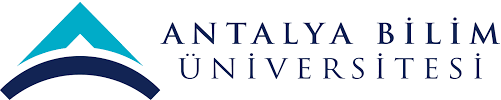 RİSK ANALİZİ
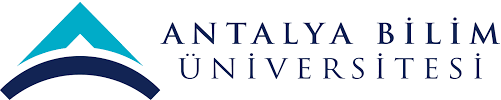 MEMNUNİYET ÖLÇÜM SONUÇLARI
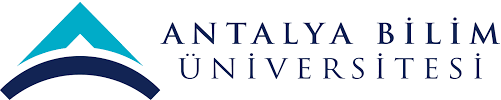 MEMNUNİYET ÖLÇÜM SONUÇLARI
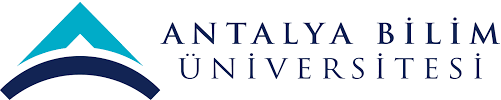 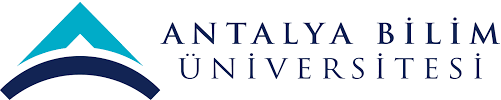 DÜZELTİCİ FAALİYETLER
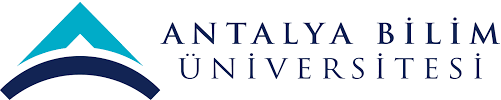 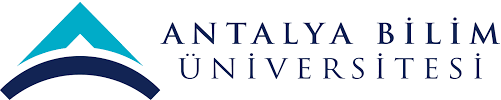 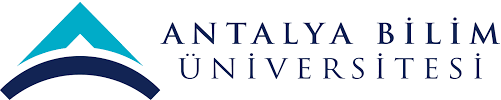 DÜZELTİCİ FAALİYETLER
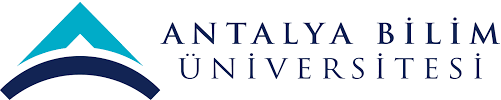 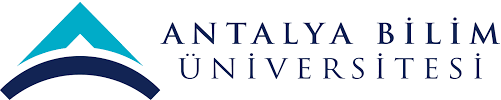 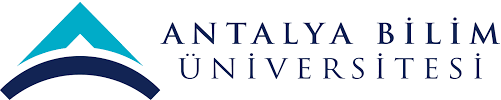 DÜZELTİCİ FAALİYETLER
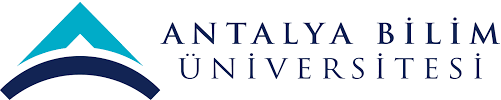 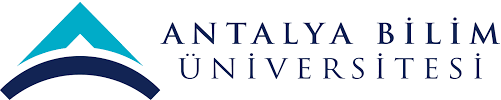 GELEN ŞİKAYETLER VE SONUÇLARI
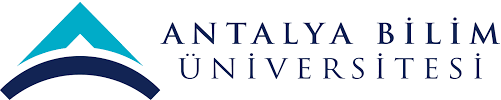 Sürecimizle ilgili tarafımıza iletilen herhangi bir şikayet bulunmamaktadır.
İÇ DENETİMLER
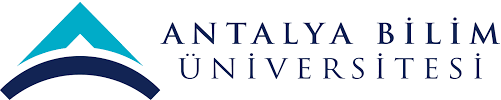 DEĞİŞİKLİKLERİN YÖNETİMİ
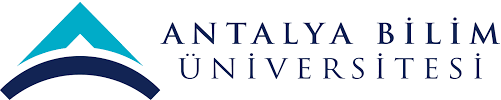 Swot analizi ve paydaş analizinde değişiklik talebimiz olmuş ve onaylanmıştır.
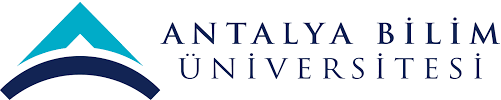 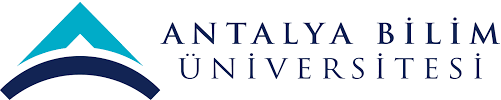 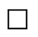 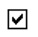 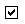 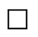 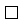 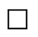 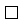 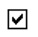 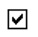 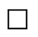 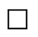 DEĞİŞİKLİKLERİN YÖNETİMİ
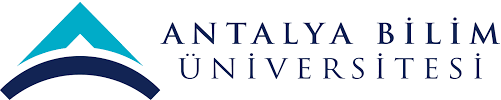 Kalite Faaliyet Planı ve Spik karnesinde değişiklik talebimiz olmuş ve onaylanmıştır.
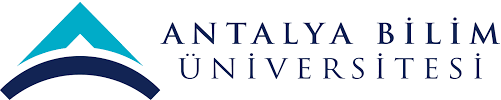 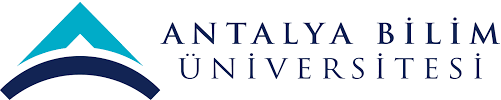 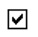 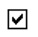 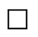 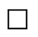 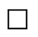 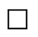 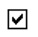 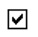 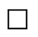 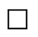 DEĞİŞİKLİKLERİN YÖNETİMİ
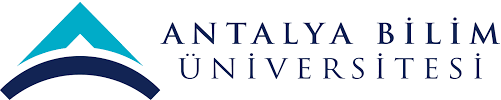 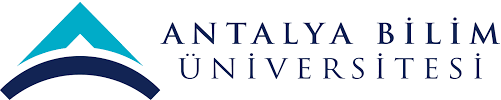 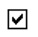 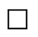 Risk analizinde bir değişiklik talebimiz olmuş ve onaylanmıştır.
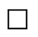 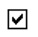 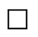 KAYNAK İHTİYACI
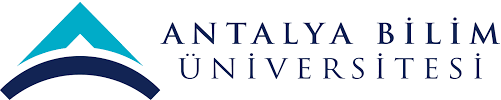 Uygulama eğitimi için YÖK kriterleri ölçüsünde, Ünitelerin oluşturulması, kurulum aşamasındadır.
Uygulama eğitimi için gerekli, malzeme talebi yapılmıştır.
Eğitimde kullanılması planlanan kaynaklar ile ilgili kütüphane ile iletişime geçilmiştir.
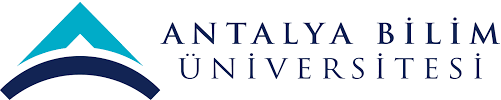 SÜREKLİ İYİLEŞTİRME ÖNERİLERİ
SBF FTR fiziki yerleşiminin, temel tıp laboratuvarları  ve klinik uygulama alanlarına yakın olabilecek uygunlukta, eğitim ve araştırmaya  daha uygun imkan verebilecek alanları içeren fiziki yapıda olması.
 Meslek alanında  akademik kadro sayısının arttırılması
 Klinik uygulamalar için, düzenli servis hizmeti veya ulaşım rahatlığı.
Bilgisayar laboratuvarlarının aynı  bina dahilinde olması.
TEŞEKKÜRLER
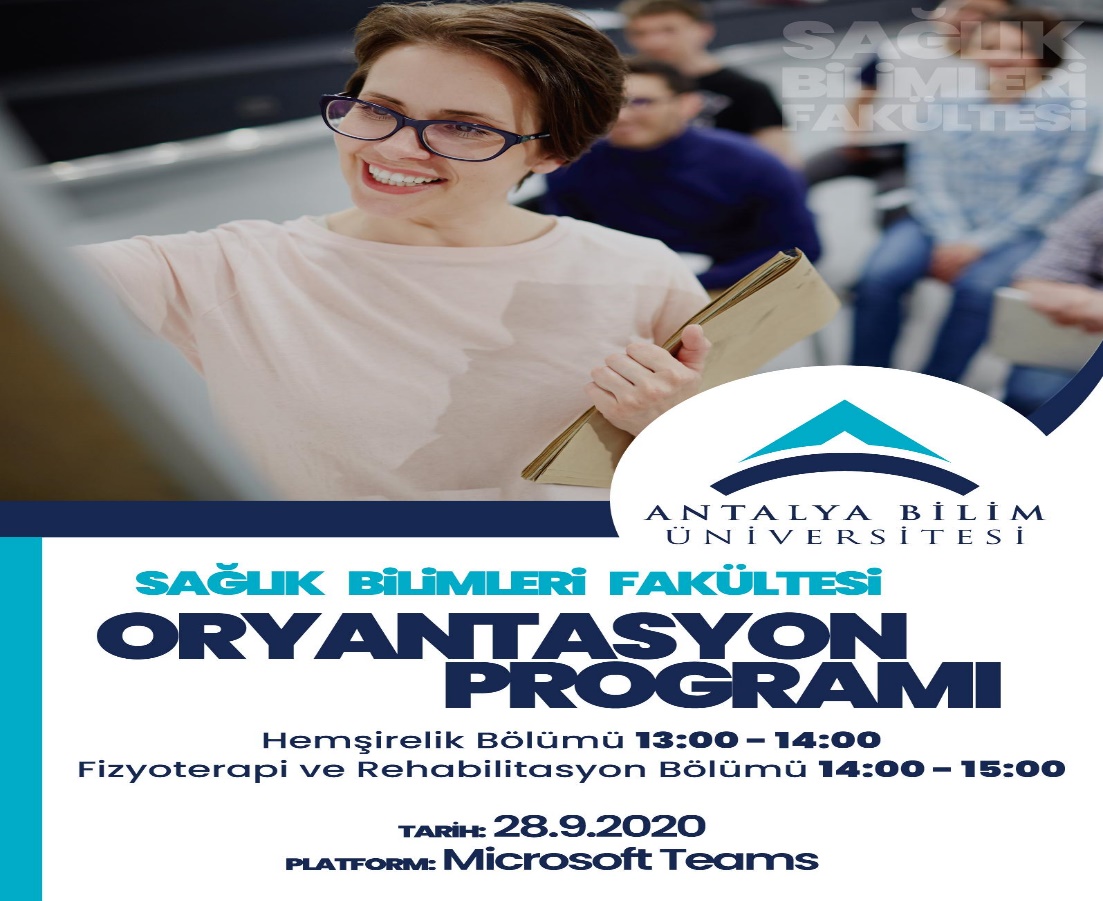 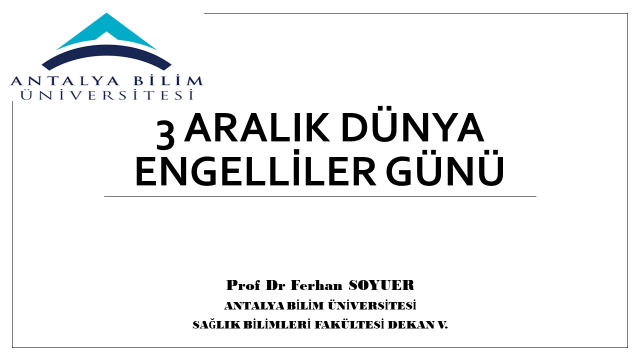